The Declaration of Independence
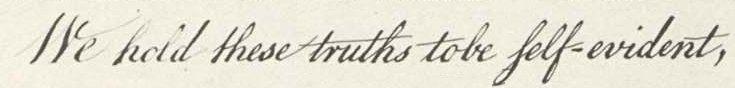 The Declaration of Independence
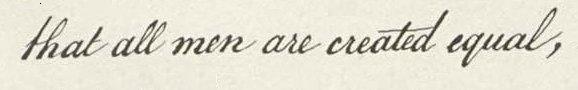 The Declaration of Independence
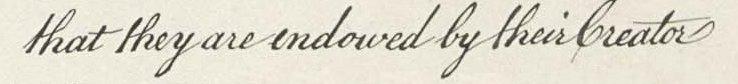 The Declaration of Independence
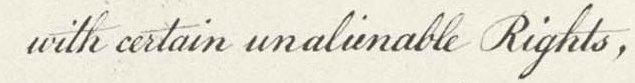 The Declaration of Independence
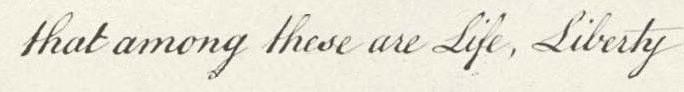 The Declaration of Independence
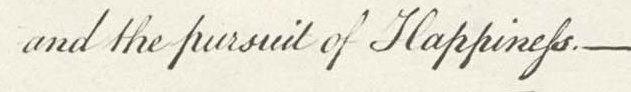 The Pursuit of Happiness
I. Solomon’s Pursuit.
Wisdom (Eccl. 1:12-18).
Pleasure (Eccl. 2:1-11). 
Folly (Eccl. 2:12-16).
Selfishness (Eccl. 4:4-8, 13-16). 
Riches (Eccl. 5:8-20).
Everything is vanity (Eccl. 1:1-11).
The Pursuit of Happiness
II. The Christian’s Approach.
The Blessed (Matt. 5:1-12).
Seek the kingdom (Mt. 6:25-34). 
The peace of God (Phil. 4:6-7).
The Pursuit of Happiness
III. David’s Approach.
The Blessed man (Psa. 1:1-6).
Whose God is the Lord                    (Psa. 144:15).
Whose hope is in the Lord  (Psa. 146:5).
The Pursuit of Happiness
Solomon’s Conclusion.

Ecclesiastes 12:9-14